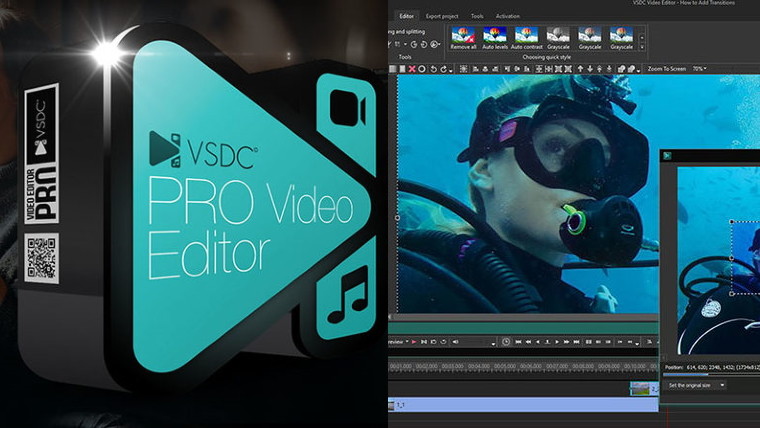 ที่มา : Flyspeed club